THE GREAT EXCHANGEThe Emerging Church
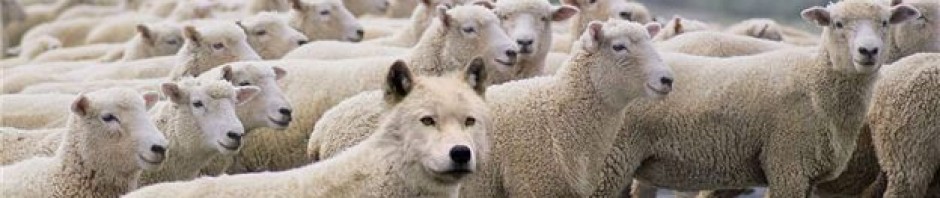 JoLynn Gower
352-2458   493-6151
jgower@guardingthetruth.org
HERESY #1: NO ORIGINAL SIN
“I have come to reject the notion of original sin.  I consider it neither biblically, philosophically, nor scientifically tenable.”  Tony Jones
Sin:  James 4:17  Therefore, to one who knows the right thing to do and does not do it, to him it is sin.
 Genesis 3:1-6  Now the serpent was more crafty than any beast of the field which the Lord God had made. And he said to the woman, "Indeed, has God said, 'You shall not eat from any tree of the garden?’ The woman said to the serpent, "From the fruit of the trees of the garden we may eat; but from the fruit of the tree which is in the middle of the garden, God has said, 'You shall not eat from it or touch it, or you will die.’”  The serpent said to the woman, "You surely will not die!  For God knows that in the day you eat from it your eyes will be opened, and you will be like God, knowing good and evil.”  When the woman saw that the tree was good for food, and that it was a delight to the eyes, and that the tree was desirable to make one wise, she took from its fruit and ate; and she gave also to her husband with her, and he ate.
INTENTIONAL VS UNINTENTIONAL
1 Timothy 2:14-15  And it was not Adam who was deceived, but the woman being deceived, fell into transgression. But women will be preserved through the bearing of children if they continue in faith and love and sanctity with self-restraint.
Hebrews 9:7 …but into the second, only the high priest enters once a year, not without taking blood, which he offers for himself and for the sins of the people committed in ignorance. 
ADAM IS IN TROUBLE….
…AND SO ARE HIS OFFSPRING
Genesis 5:3  When Adam had lived one hundred and thirty years, he became the father of a son in his own likeness, according to his image, and named him Seth. 
Genesis 1:27 God created man in His own image, in the image of God He created him; male and female He created them. 
2 Corinthians 3:18  But we all, with unveiled face, beholding as in a mirror the glory of the Lord, are being transformed into the same image from glory to glory, just as from the Lord, the Spirit.
 Colossians 3:10 …and have put on the new self who is being renewed to a true knowledge according to the image of the One who created him—
ORIGINAL SIN
Adam intentionally sinned
Adam’s image was skewed without ability to self-repair
Adam’s skewed image was passed on to his offspring (all of us) and was also without ability to self-repair
Adam’s sin, imputed to his offspring, is called “original sin”
Concept debated throughout Jewish history
In the early church, the concept was challenged, particularly by Pelagias
Pelagianism: no original sin: each has choice to sin and sins!
Condemned as heresy:  Carthage 412, 416, 418; Ephesus 431; Trent 1546; 2nd Helvetic 1561; Augsburg Confession 1530; Gallican 1559; Belgic 1561; Anglican Articles 1571; Canons of Dort 1618-1619
NEED FOR REDEMPTION
Galatians 4:4-5  But when the fullness of the time came, God sent forth His Son, born of a woman, born under the Law, so that He might redeem those who were under the Law, that we might receive the adoption as sons. 
Titus 2:13-14 Looking for the blessed hope and the appearing of the glory of our great God and Savior, Christ Jesus, who gave Himself for us to redeem us from every lawless deed, and to purify for Himself a people for His own possession, zealous for good deeds. 
Hebrews 2:14  Therefore, since the children share in flesh and blood, He Himself likewise also partook of the same, that through death He might render powerless him who had the power of death, that is, the devil…